Sosyal Bilimler
«Bilimde insan davranışları denkleme girdiğinde, 
olaylar çizgisel olmayan şekilde ilerler. 
Bu nedenle fizik kolay, sosyoloji zordur» 
Neil deGrasse Tyson, Astrofizikçi
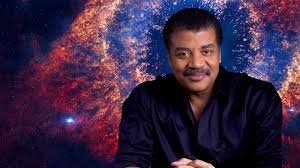 Sosyal Bilimler
- Toplumun ve toplumsal olayların, sistematik yöntemlerle incelenebileceğini kabul etmesi bakımından önemlidir.


-Sosyolojinin açtığı yolda toplumun ve toplumsal ilişkilerin farklı boyutları zamanla daha özel inceleme konularına dönüşmüş ve farklı sosyal bilim dalları ortaya çıkmıştır.
Sosyal Bilimler
- Sosyal bilimler doğanın ve yaşamın insani ve toplumsal boyutu üzerinde duran, toplumu ve toplumsal ilişkileri farklı açılardan açıklamaya çalışan bilimlerin ortak adıdır.

-Sosyal bilimler, insana ve topluma dair bilimsel bilgi üretmenin; öngörüde bulunmanın, anlama ve açıklamanın temel yoludur.
Sosyal Bilimler
“Her kim ki teorisiz pratik tutkunudur, O; pusulasız ve dümensiz yol alan ve asla nerede demirleyeceğini bilmeyen bir gemici gibidir”              Leonardo da Vinci (1452- 1519)
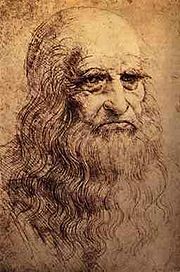 Bilginin Düzeyleri
Ontoloji (varlıkbilim)
Epistemoloji (bilgibilim)
Metodoloji (yöntembilim/araştırmanın felsefesi)
Metot (yöntem)
Araştırma teknikleri
Ontoloji
Varlığın var oluş biçimine ilişkin temel felsefi düzeydir.
Varlığın ve gerçekliğin ne olduğu, doğası, yapısı, ilkeleri ve türlerini inceler.

İdealizm X Materyalizm
Epistemoloji
Varlığın bilinebilirliğine ilişkin kavrayıştır.

İnsan bilgisinin yapısını, kökenlerini, inceler.
Varlığın bilgisine nasıl ulaşılabileceği ile ilgilenir.

Bildiğimiz şeyi nasıl biliyoruz?
Nasıl bilgi üretiyoruz?
Bilgiyi oluşturan şeyler nelerdir?
Metodoloji
Varlığa/gerçekliğe ilişkin bilginin nasıl ve hangi yollarla üretilebileceğine ilişkin kavrayıştır.
 
Sosyal gerçekliğin doğası nedir?
Bilimsel araştırma neden yapılır? Niteliği nedir?
Sosyal araştırma hangi koşulda bilimsel hale gelir?
Değer yargısının bilimdeki yeri nedir?
Olgu-kavram (somut-soyut) bağlantısı nasıl kurulur?
Bilimsel sonuçlara ulaşmak için hangi yöntemler kullanılabilir?
Bu yöntemlerin nitelikleri, ilkeleri nelerdir?